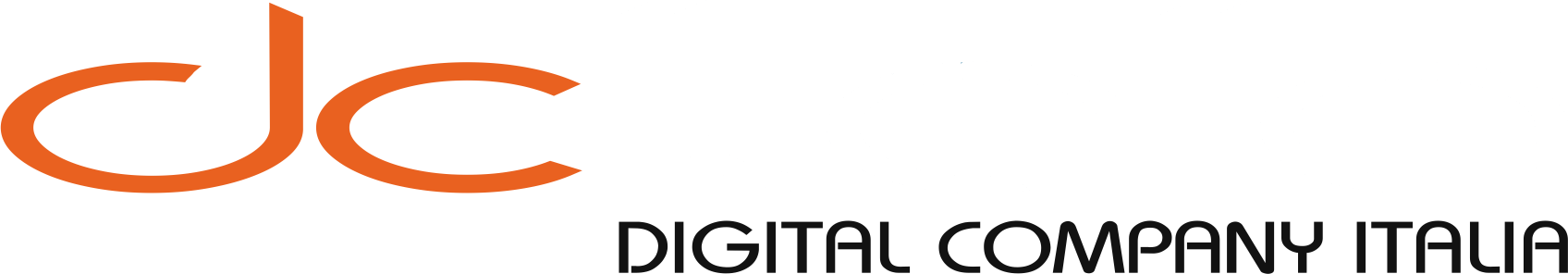 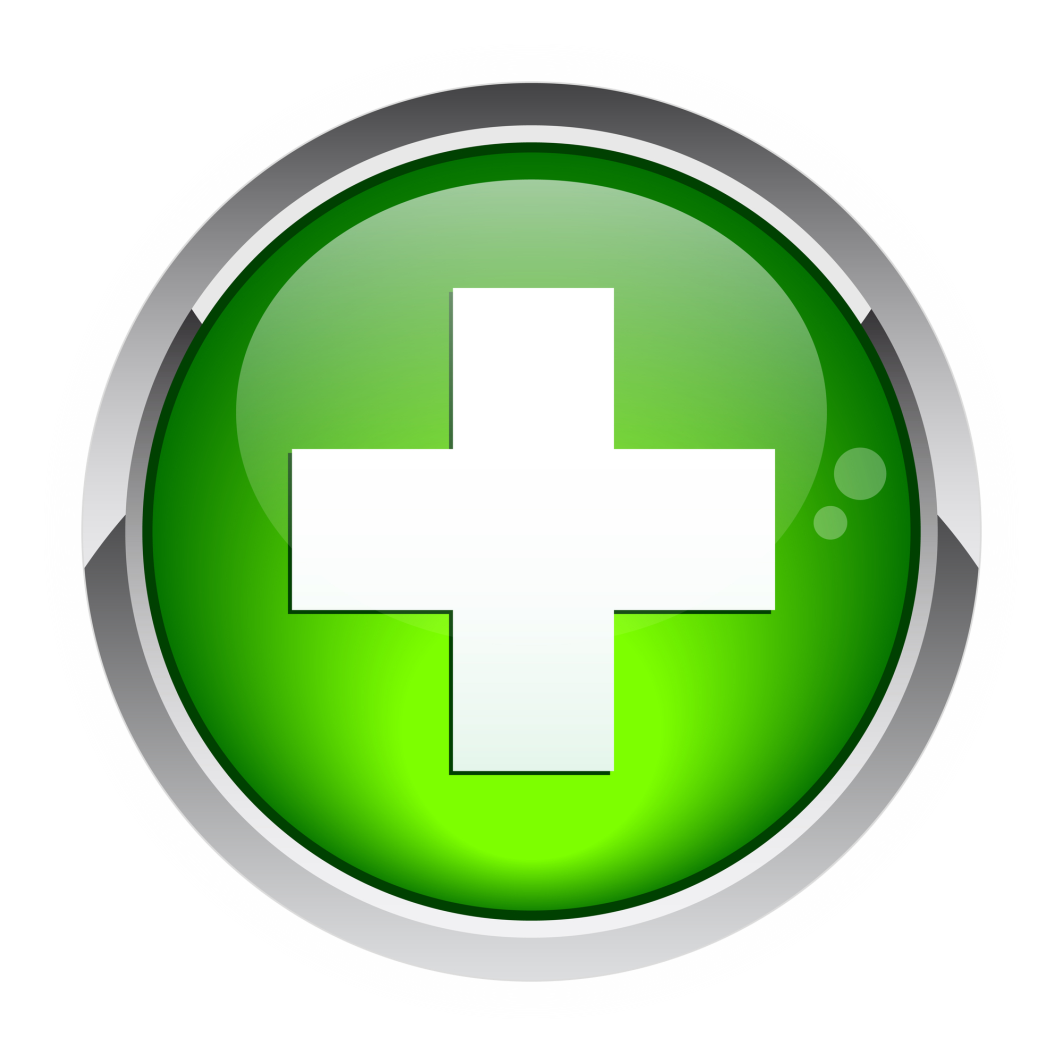 Il Digital Signage in Farmacia
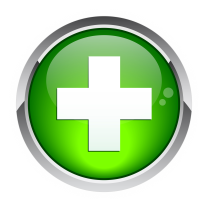 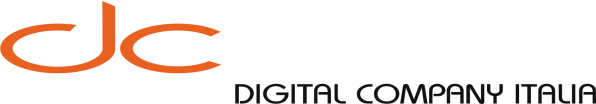 Un dato di fatto:
Il business della Farmacia è cambiato
diagnostica
rapida
eventi
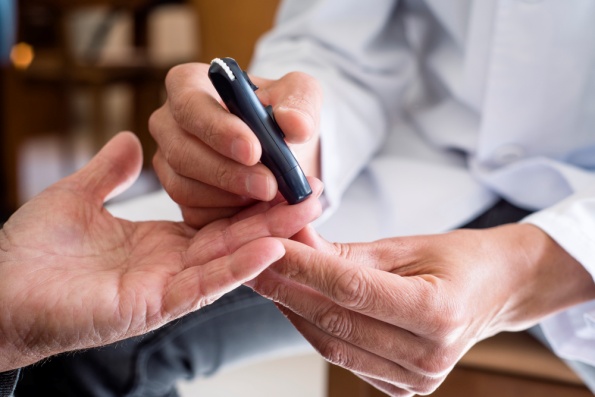 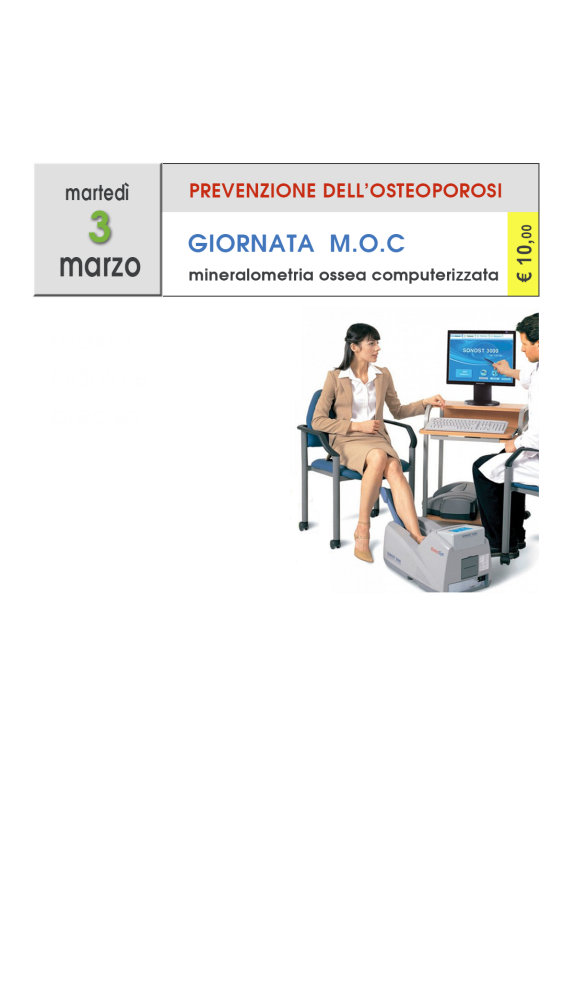 servizi
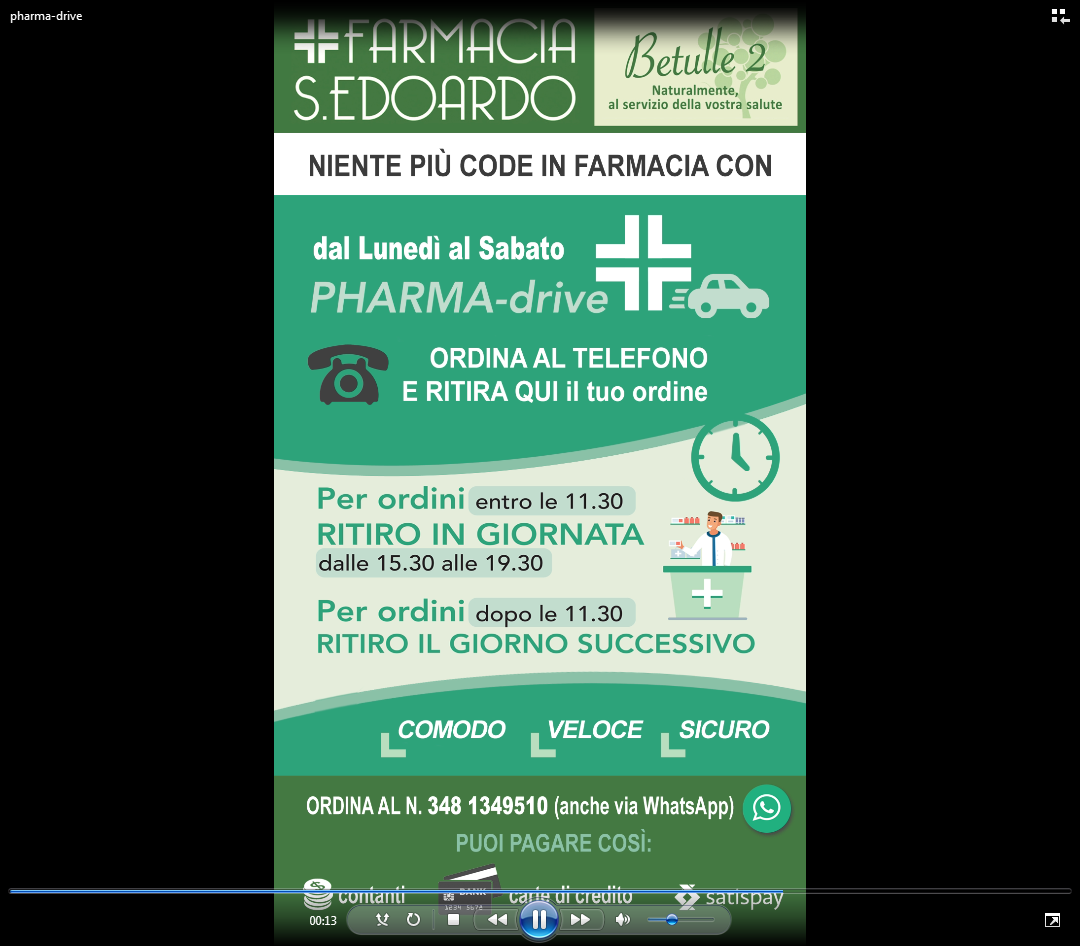 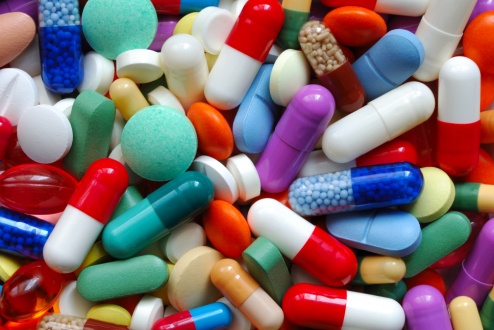 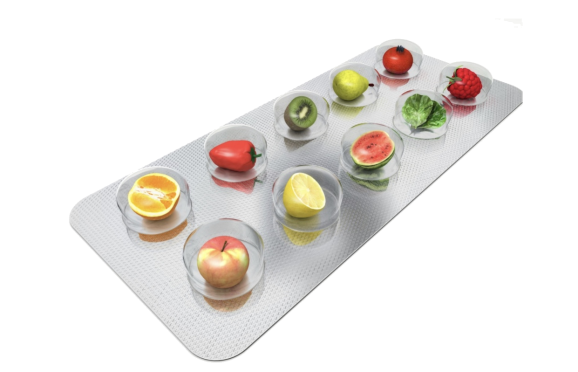 integratori
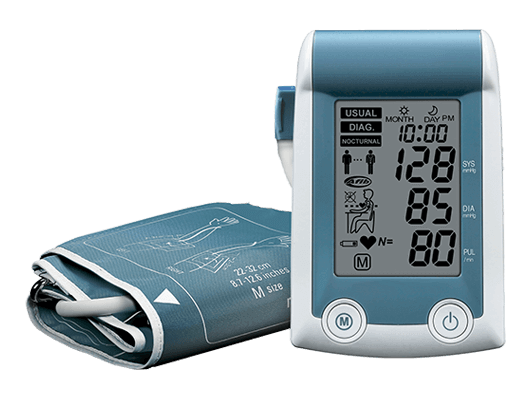 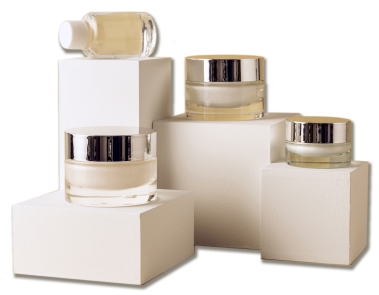 farmaci
strumenti
estetica
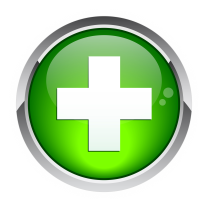 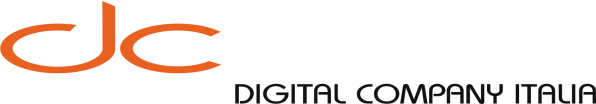 Come pensate di poter comunicare
efficacemente tutto ciò?
diagnostica
rapida
eventi
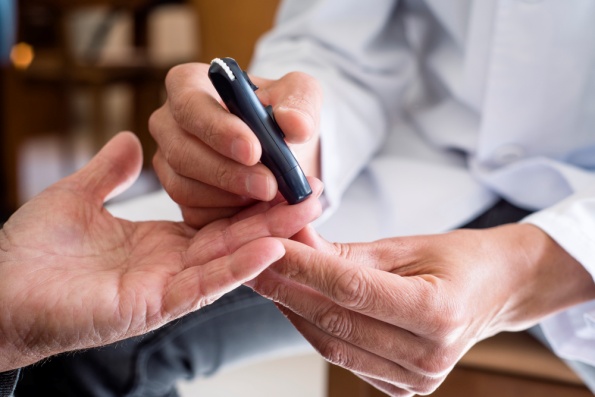 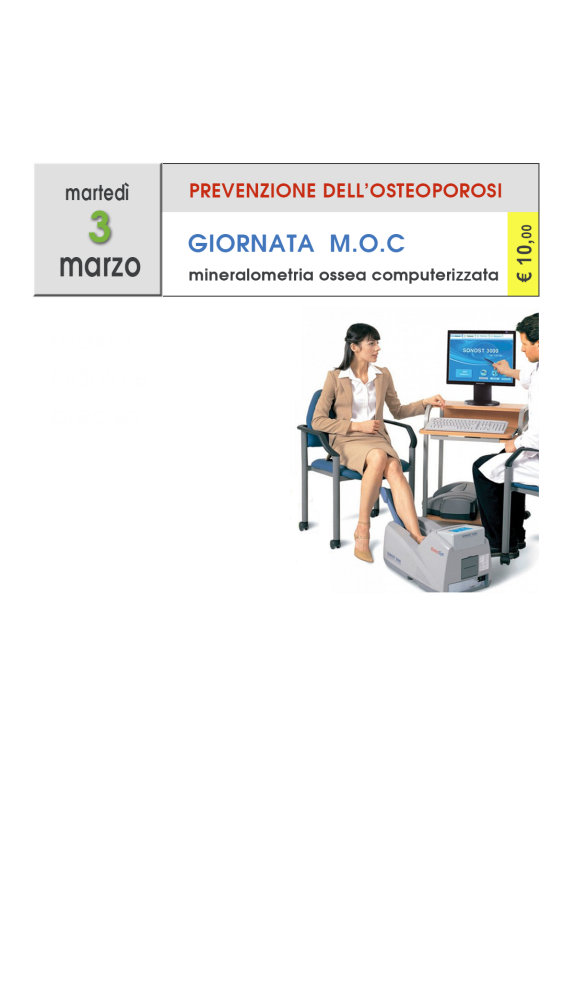 servizi
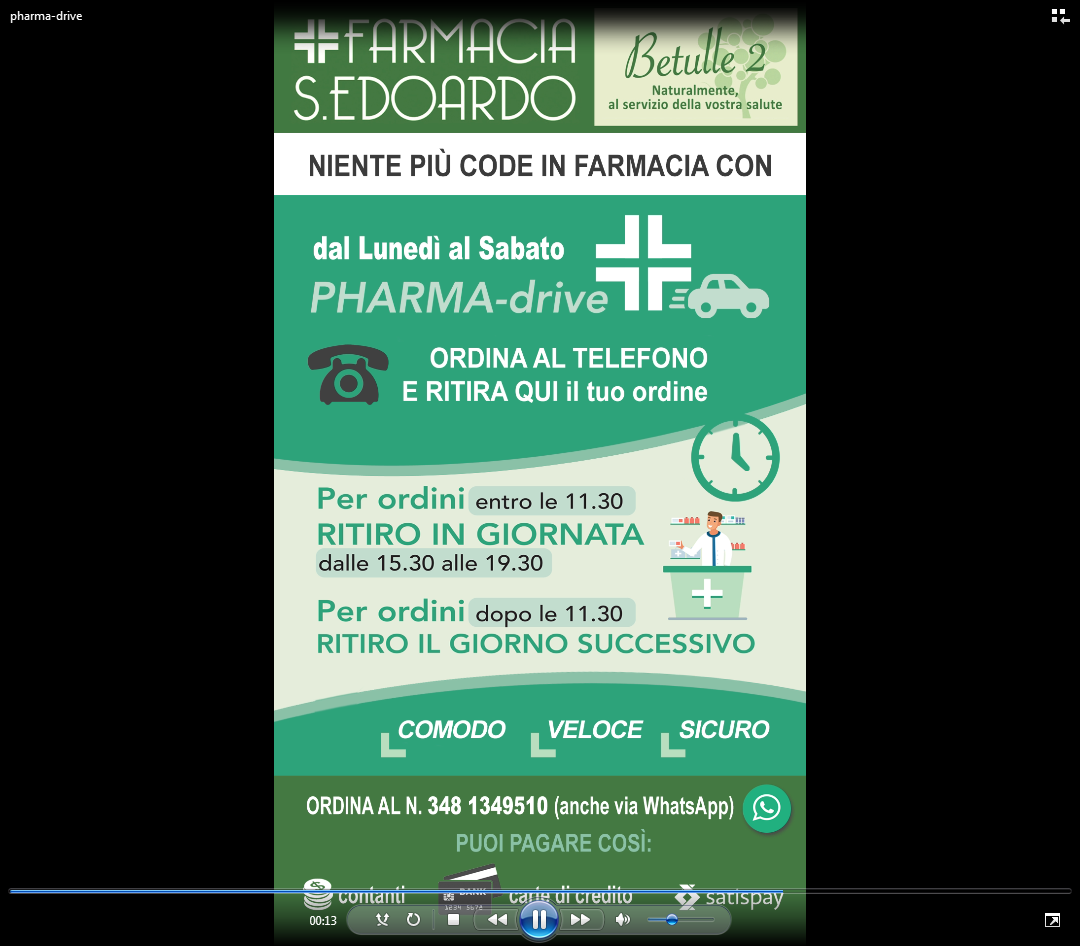 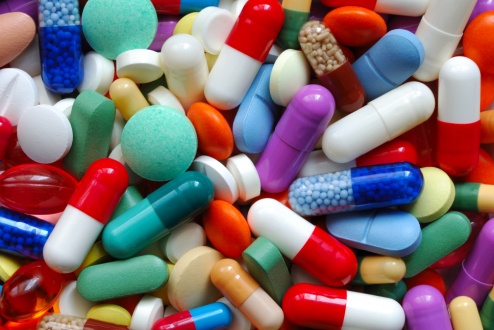 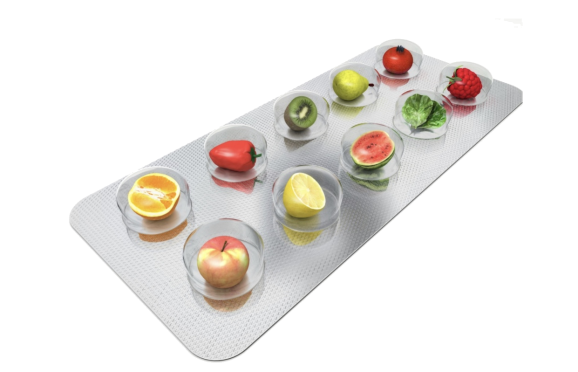 integratori
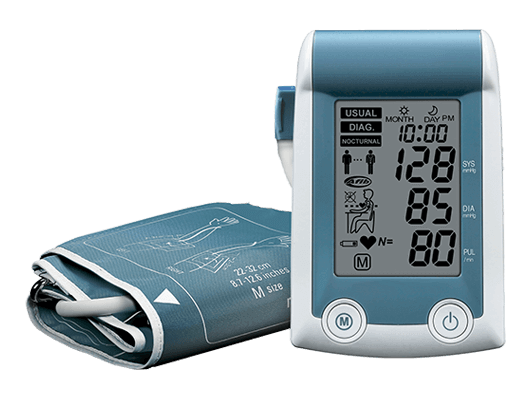 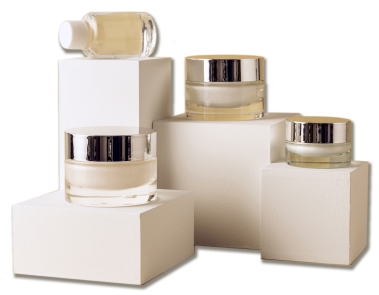 farmaci
strumenti
estetica
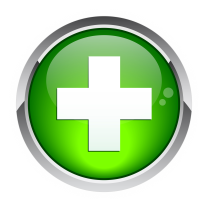 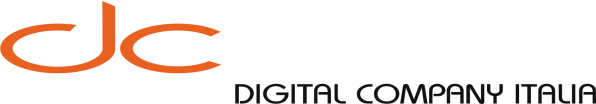 …e come può una vetrina che era
ottima per comunicare questo:
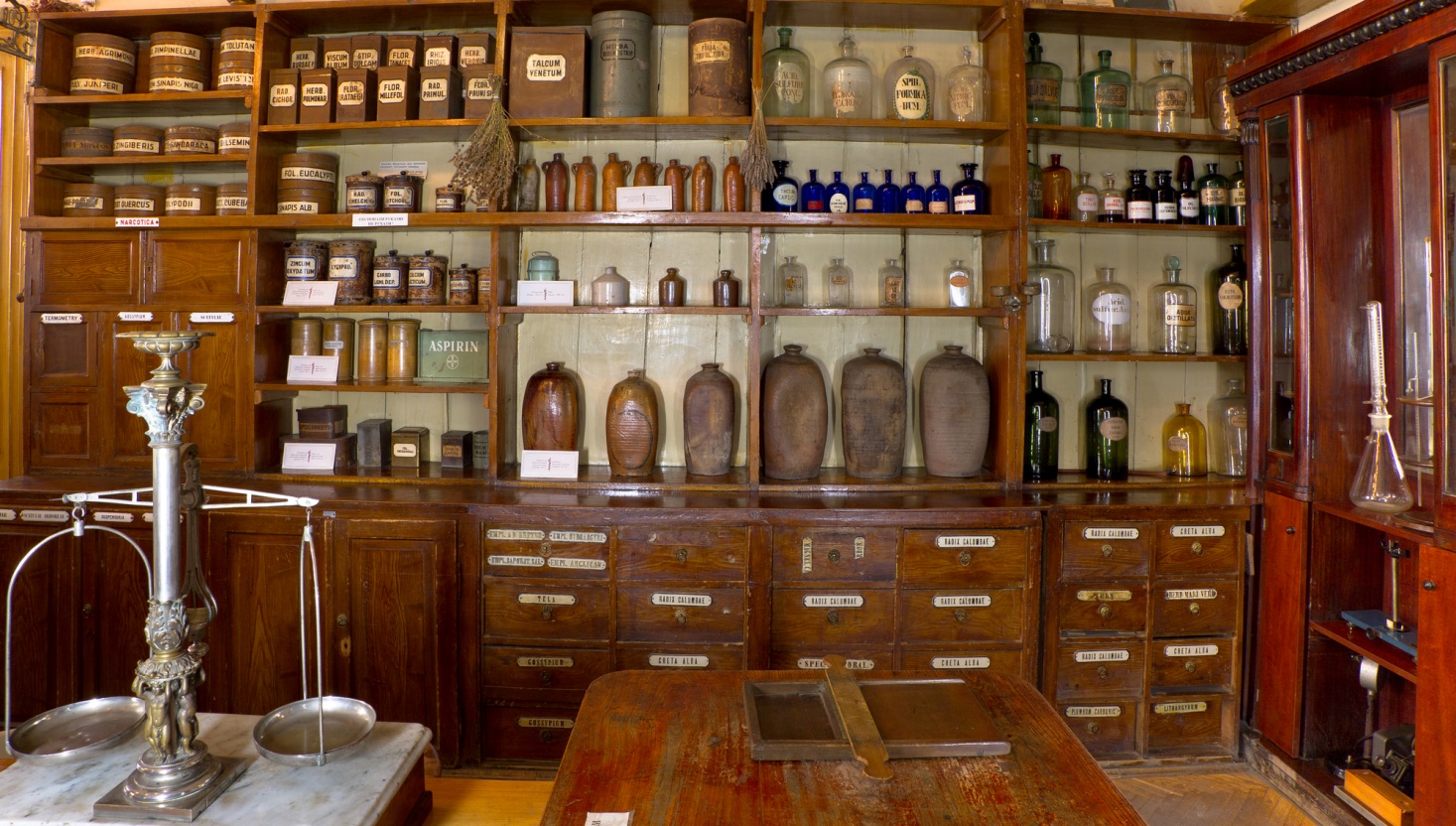 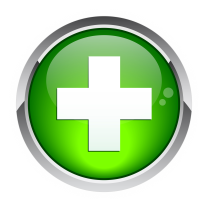 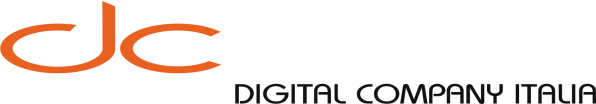 … essere ragionevolmente sufficiente
e adeguata per comunicare questo?
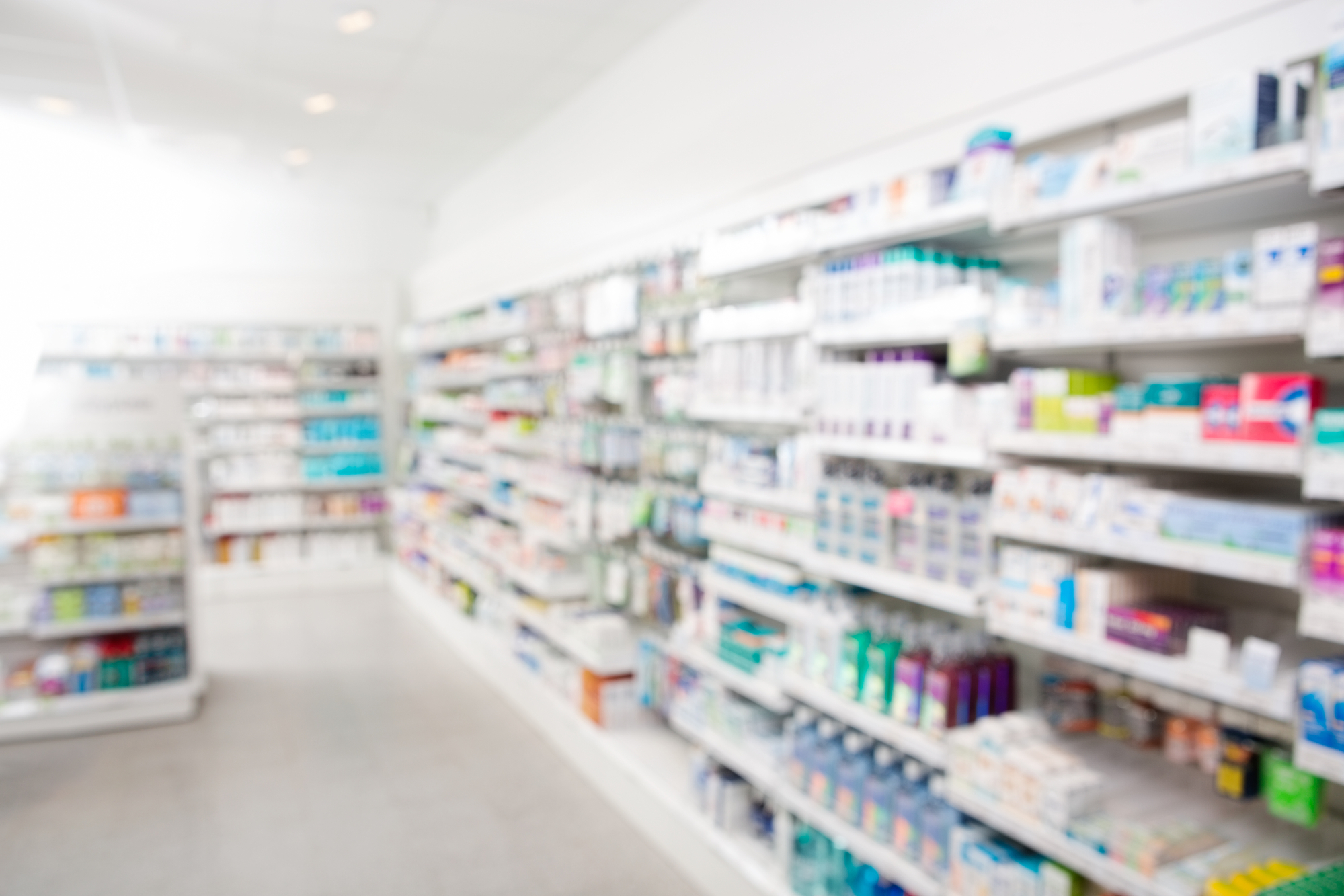 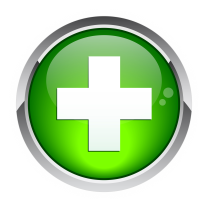 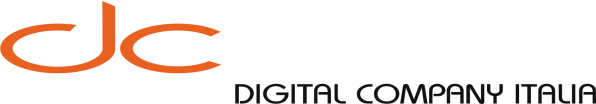 La soluzione esiste ed è già adottata
SEMPRE CON PROFITTO
da tutte le farmacie moderne:
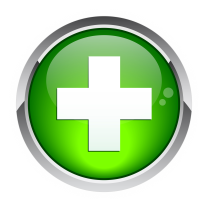 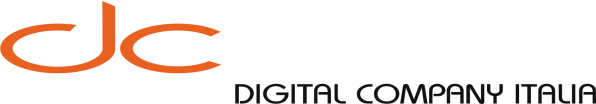 si chiama DIGITAL SIGNAGE
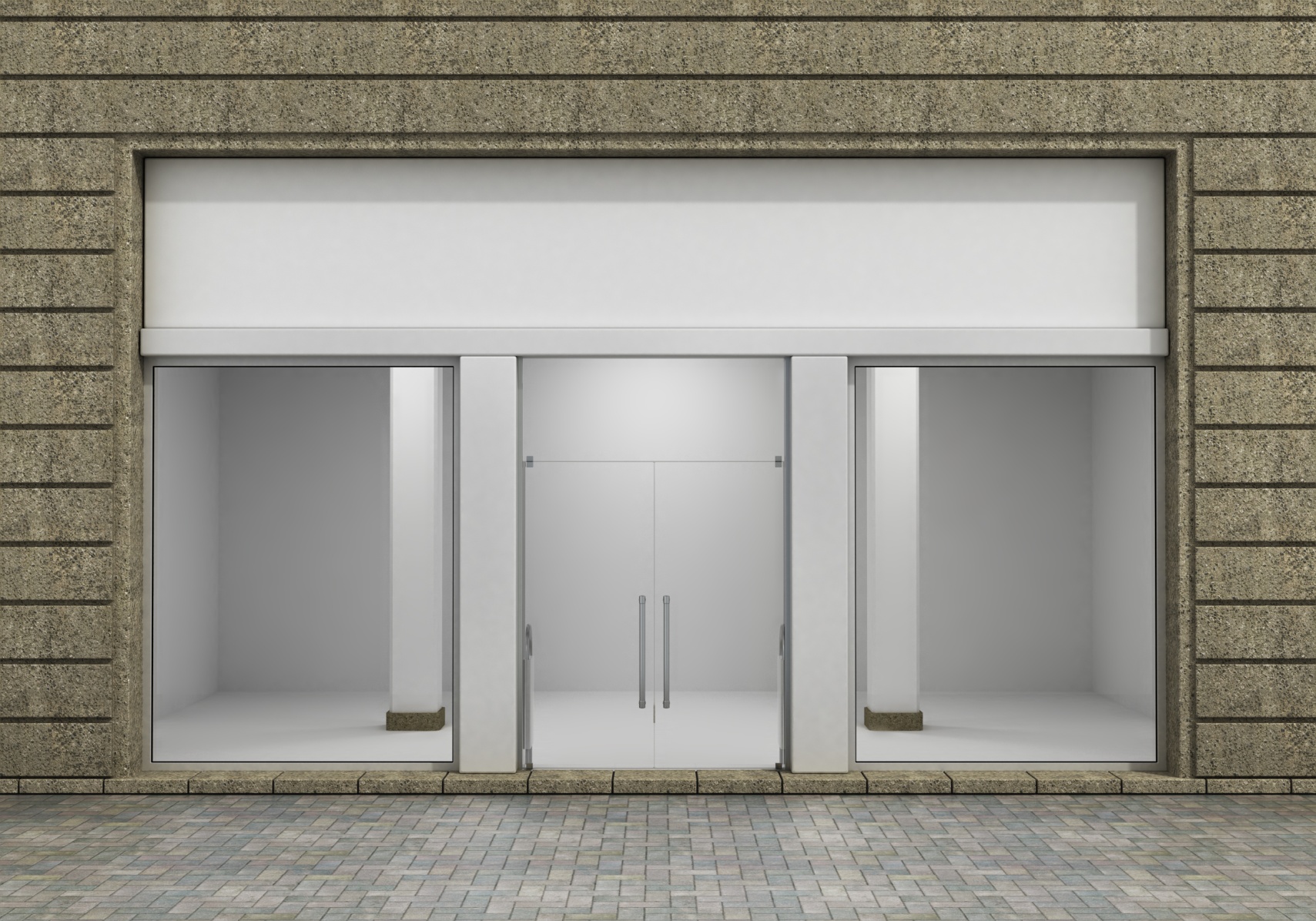 ieri
OGGI
MODERNA
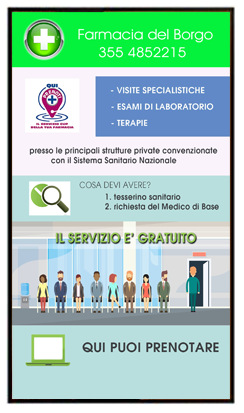 vecchia
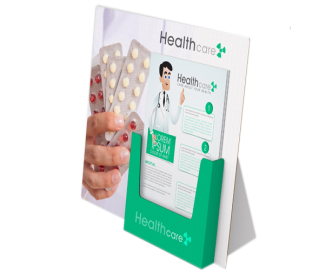 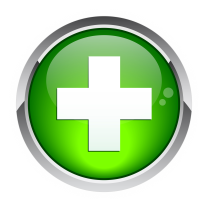 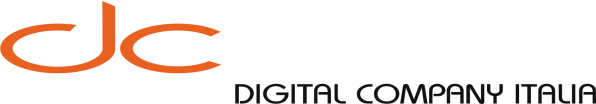 si chiama DIGITAL SIGNAGE
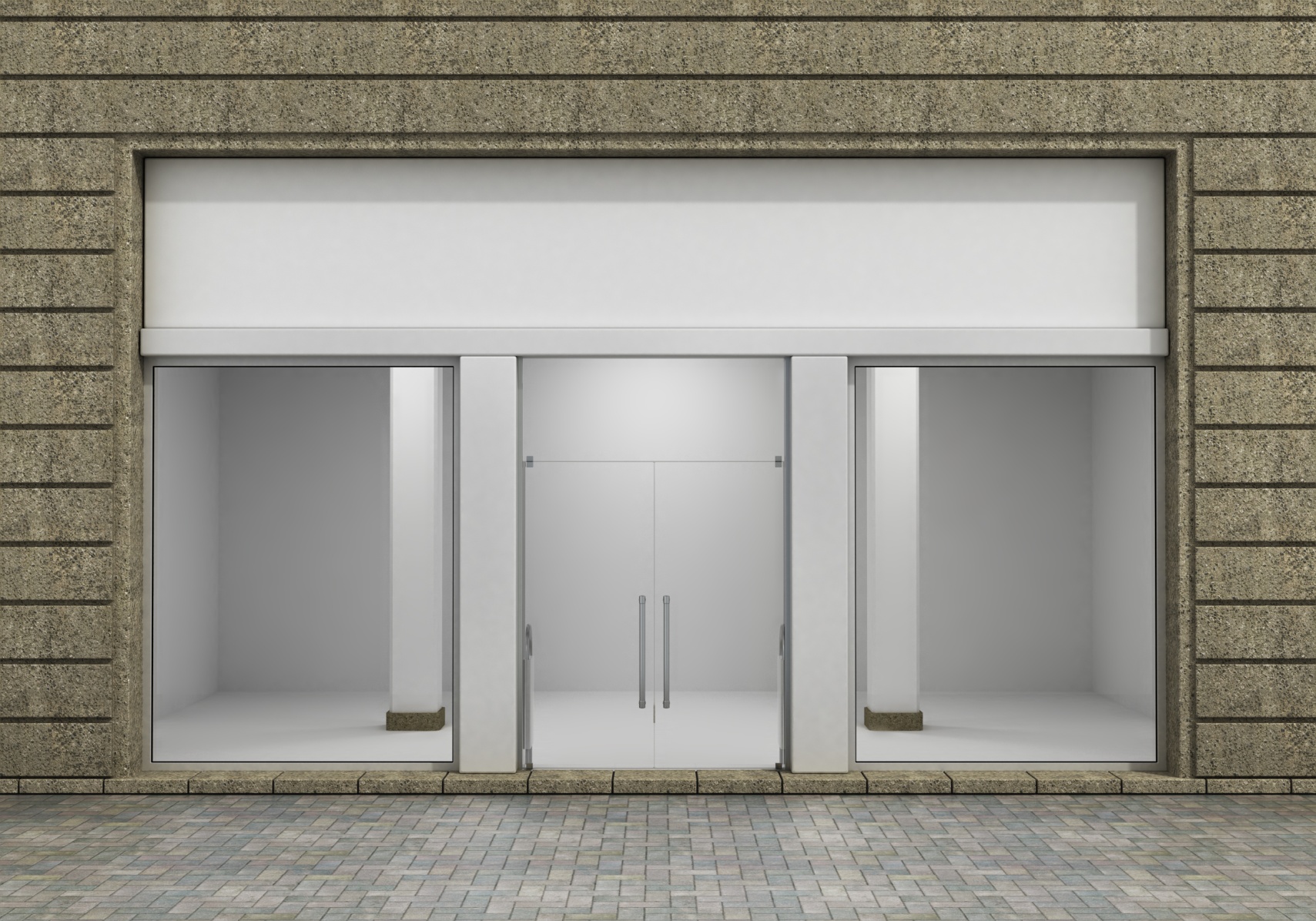 ieri
OGGI
pochissimi
PRODOTTI
e quasi mai
messaggi
INFINITI 
PRODOTTI
E MESSAGGI
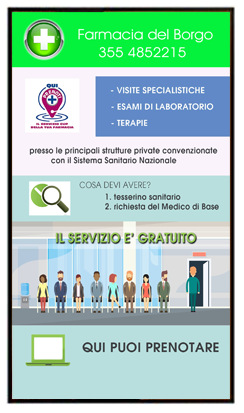 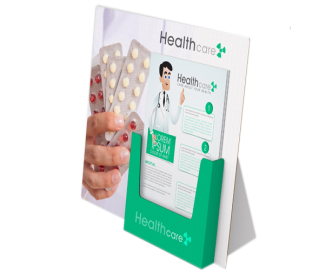 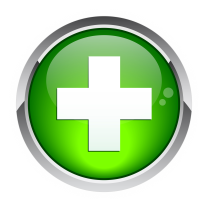 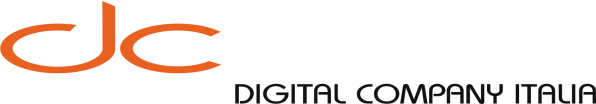 si chiama DIGITAL SIGNAGE
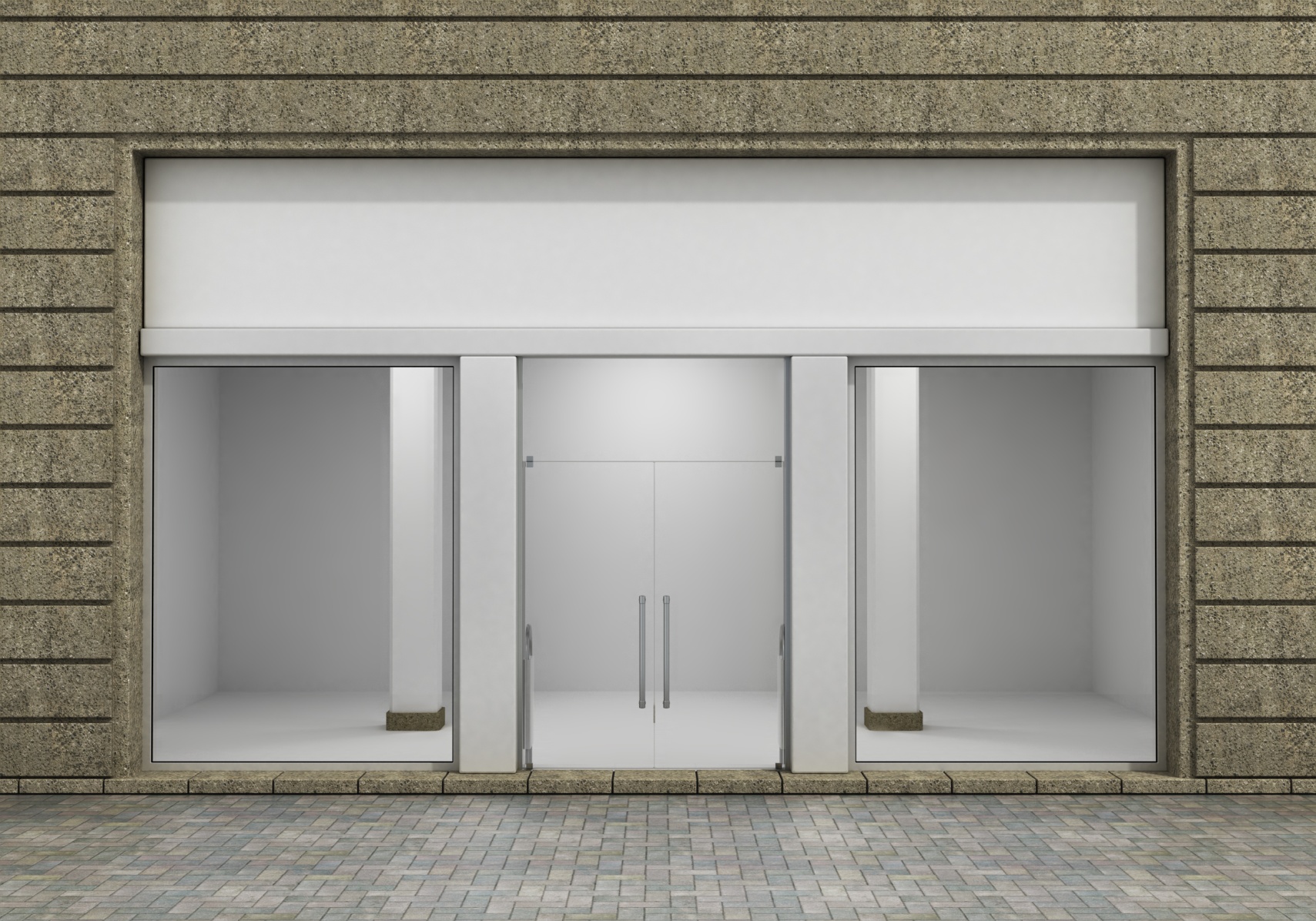 ieri
OGGI
I MESSAGGI
CHE
INTERESSANO
VOI ED IL
VOSTRO
BUSINESS
solo i messaggi
resi disponibili
dalle Case
Produttrici..
uguali per
tutti
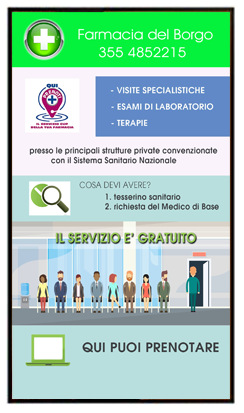 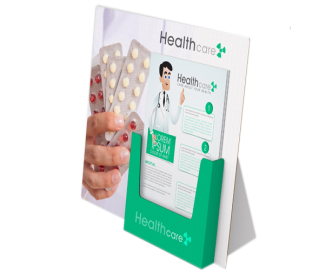 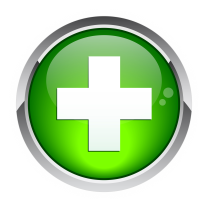 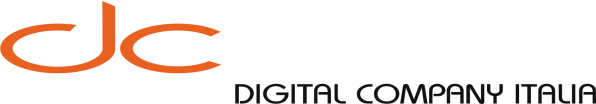 si chiama DIGITAL SIGNAGE
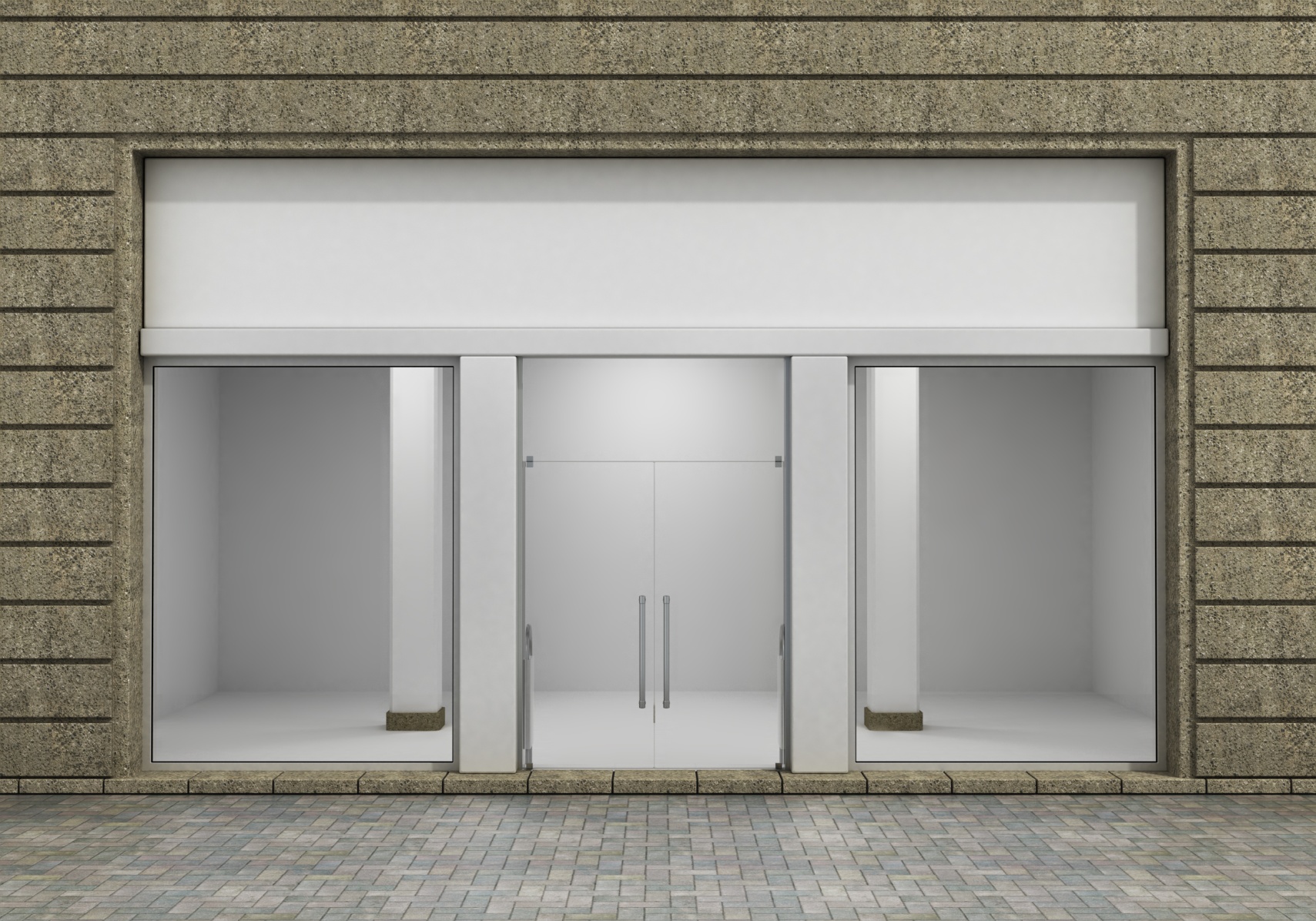 ieri
OGGI
quasi sempre
“datata”
SEMPRE
AGGIORNATA
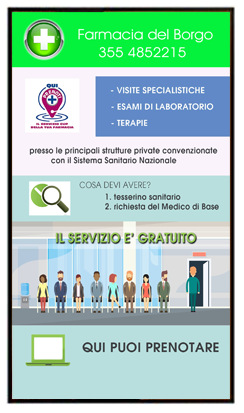 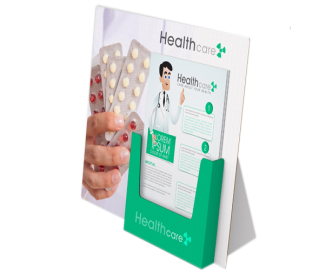 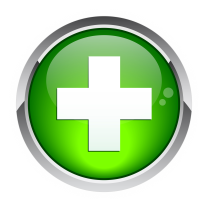 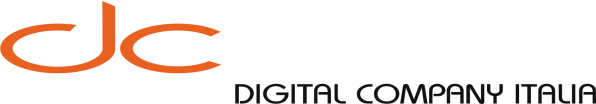 si chiama DIGITAL SIGNAGE
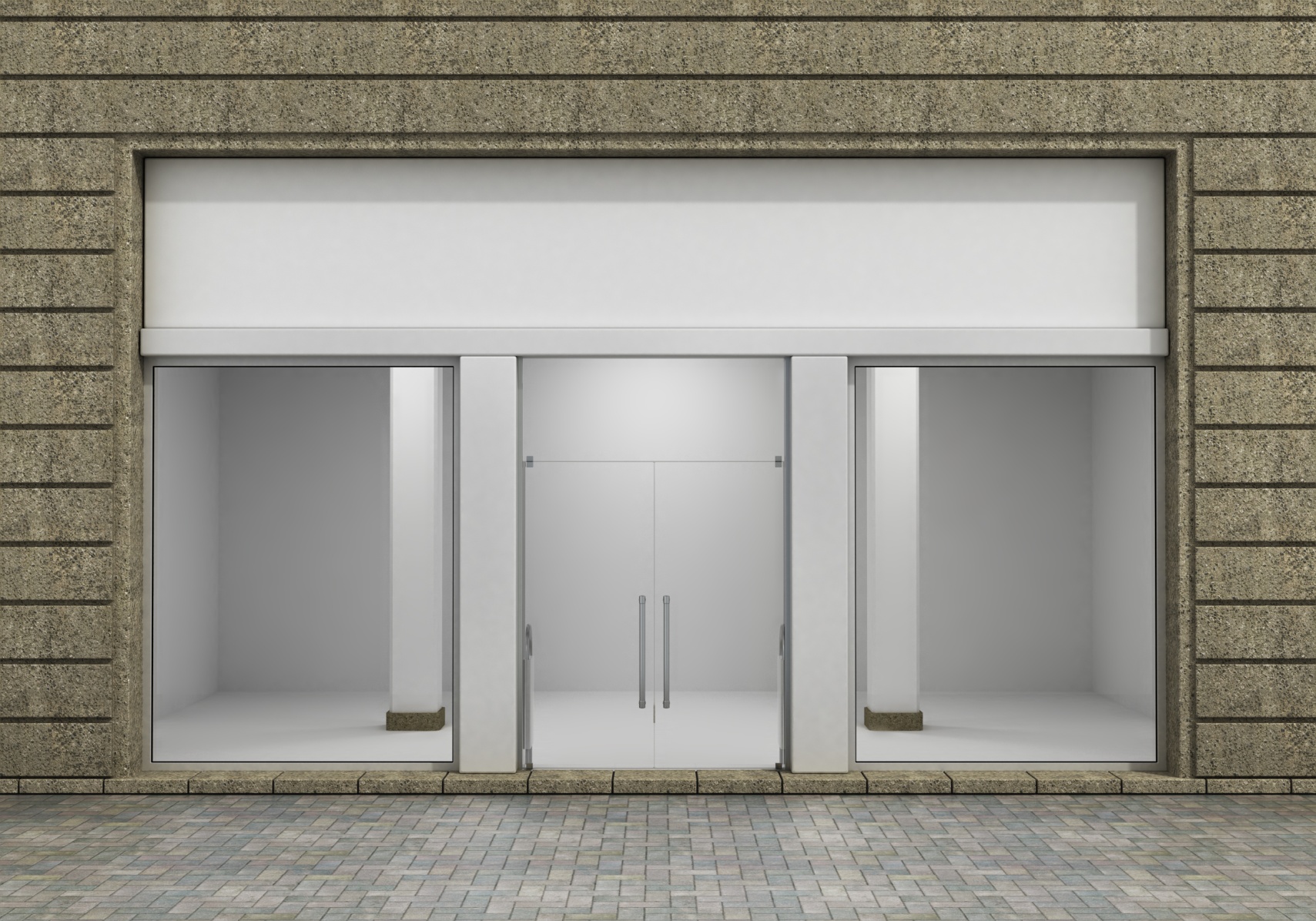 ieri
OGGI
va  smontata
e spolverata
continuamente
per mantenerla
pulita
SEMPRE
PULITA EDORDINATA
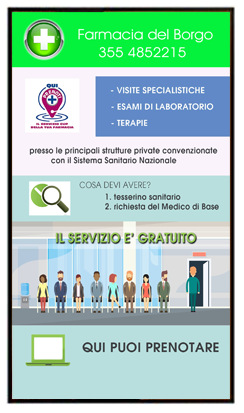 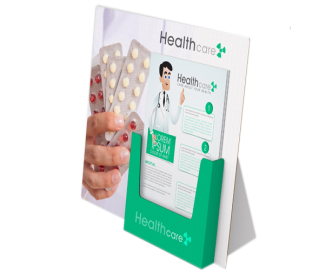 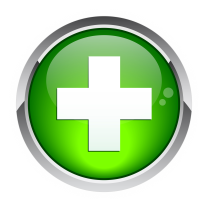 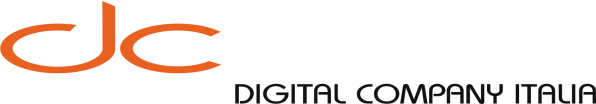 si chiama DIGITAL SIGNAGE
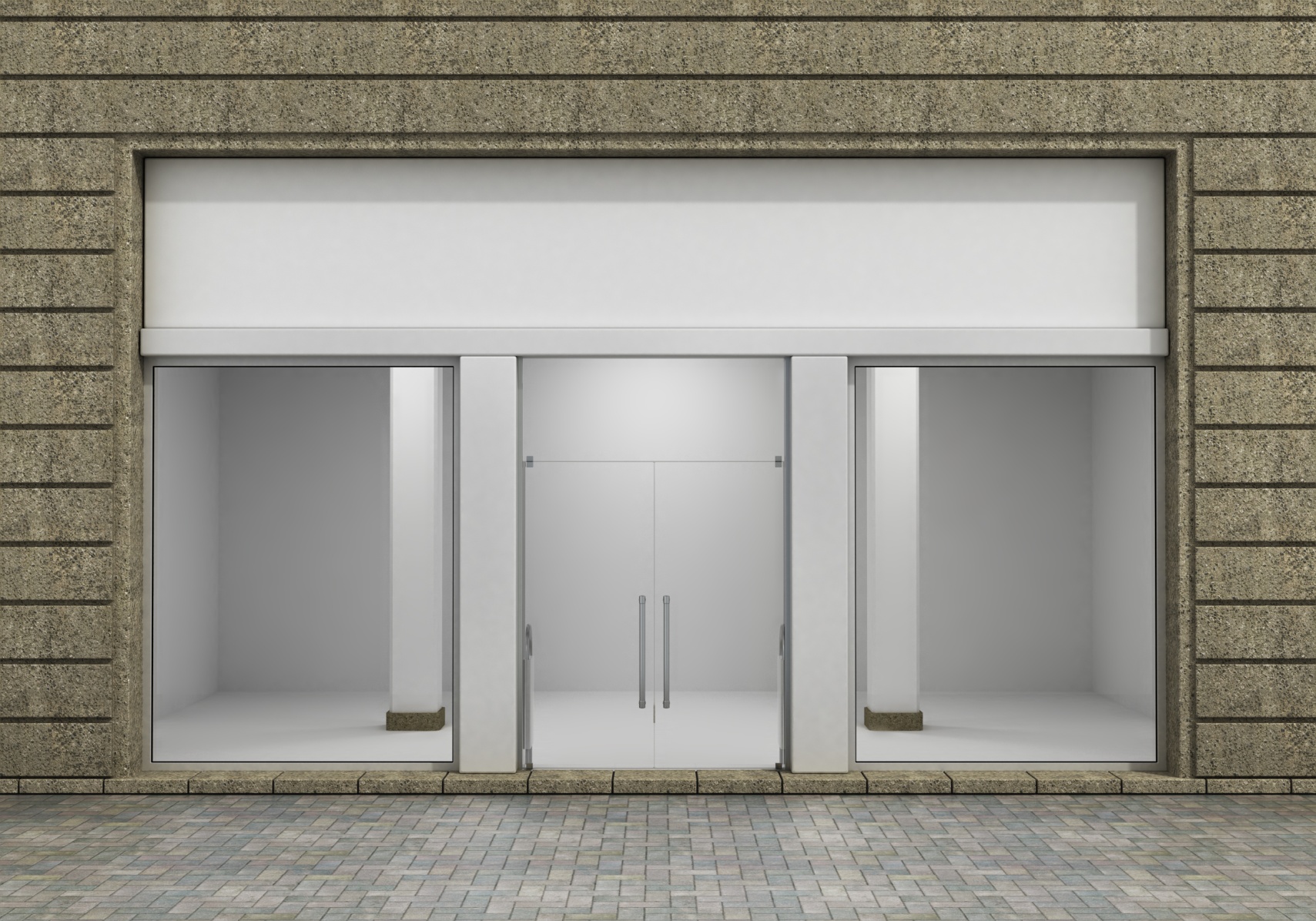 ieri
OGGI
costosa sia in
termini di tempo
sia in termini
di denaro se
mantenuta
in ordine ed
aggiornata
BASSISSIMO
COSTO
MANUTENTIVO
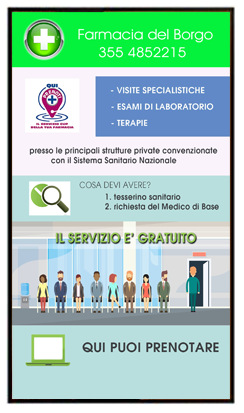 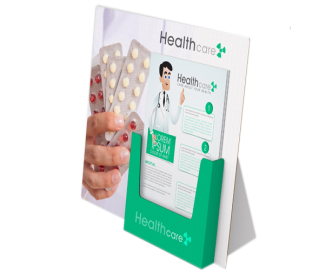 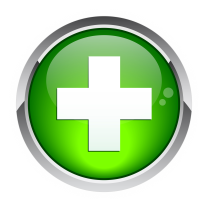 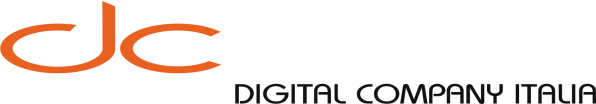 ah… dimenticavamo… 
lui lavora anche mentre voi vi riposate
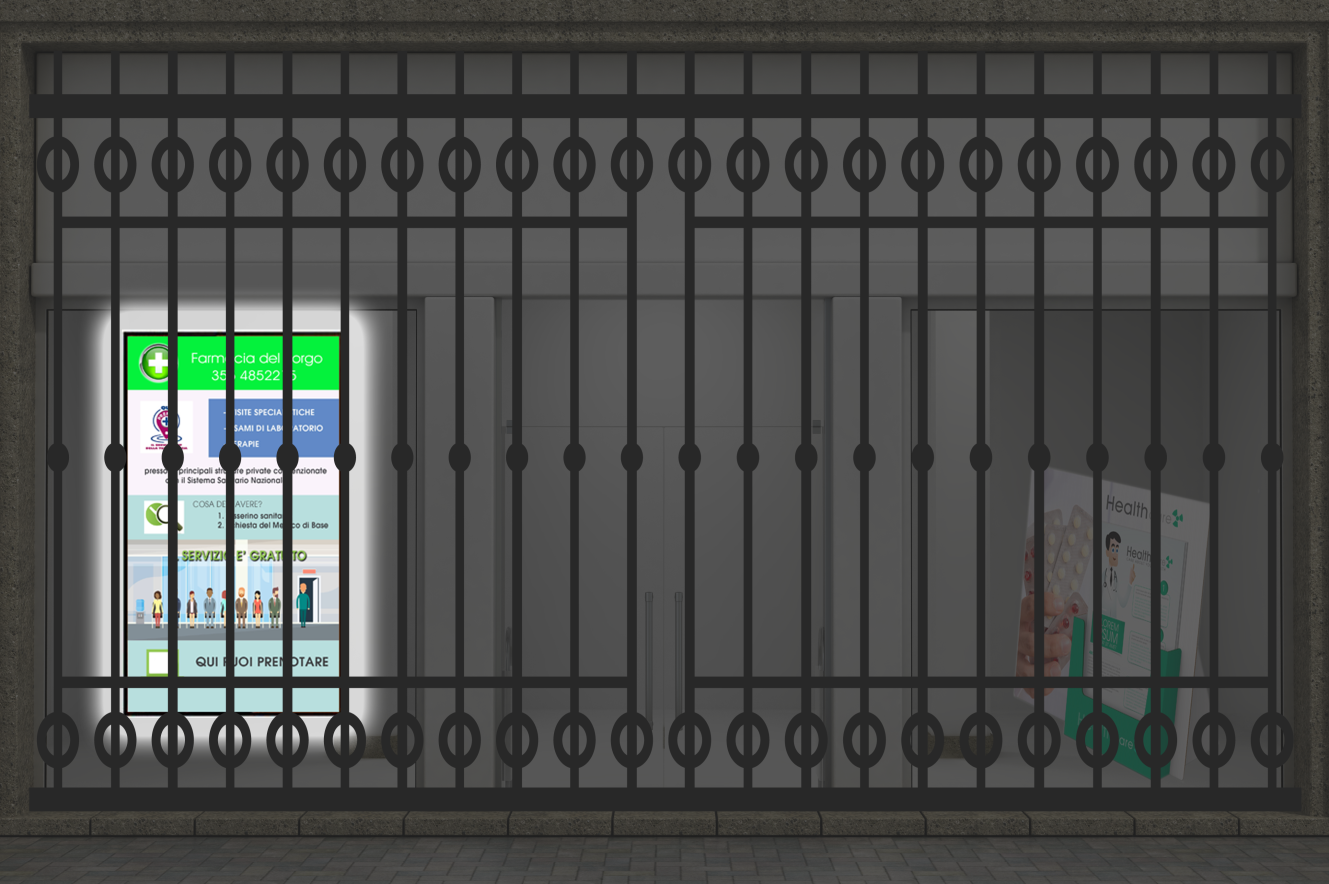 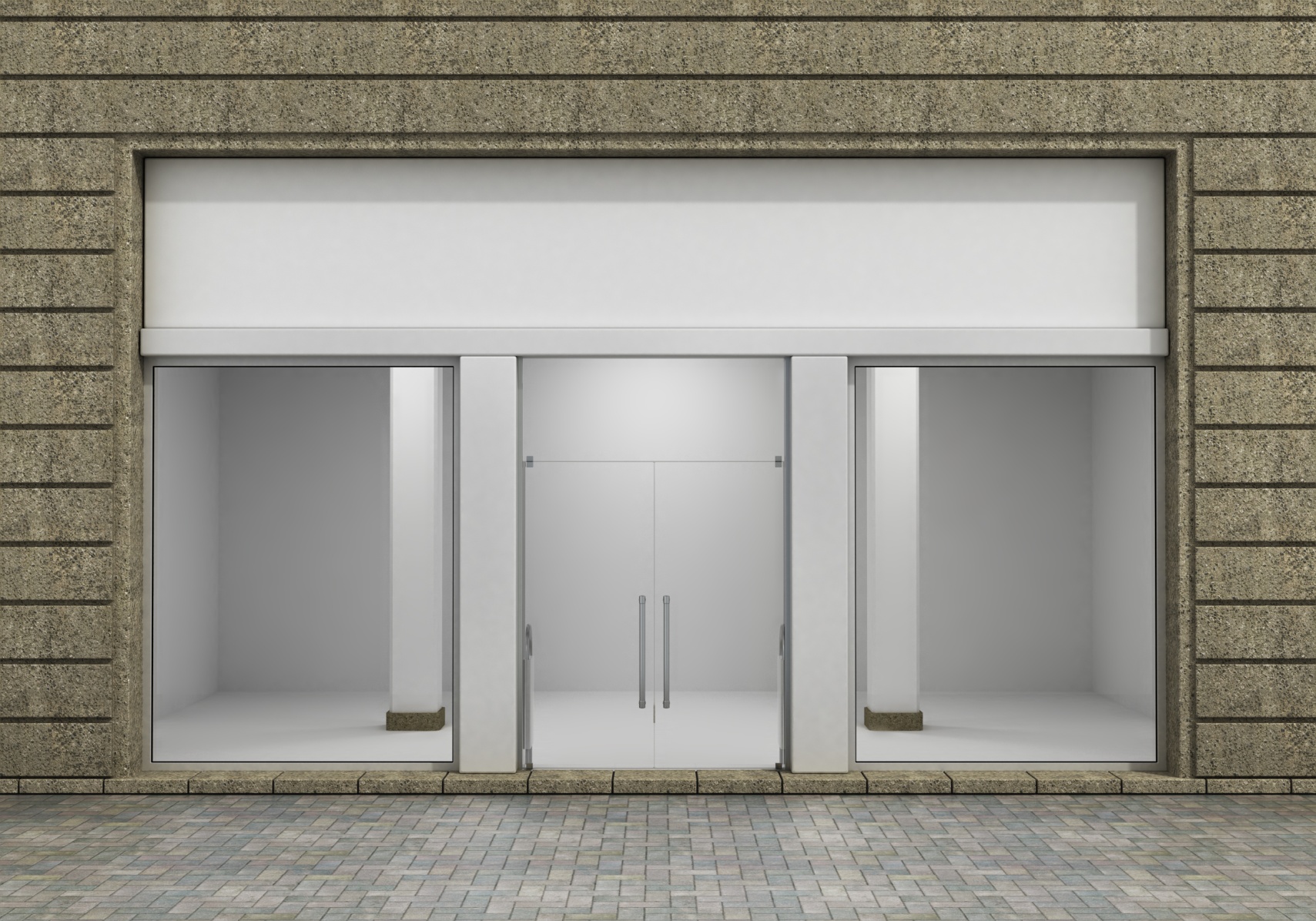 ieri
OGGI
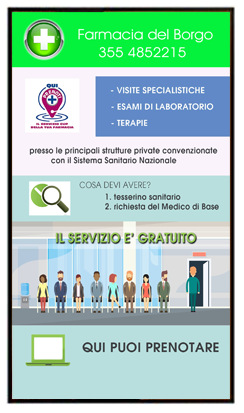 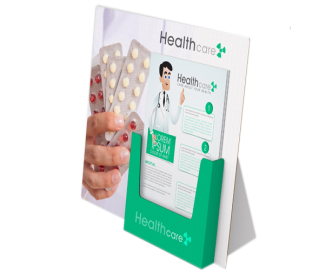 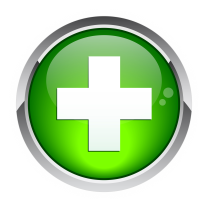 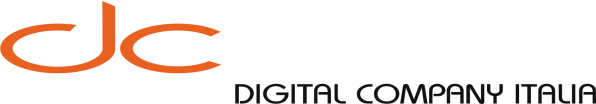 “si ma i contenuti…?”
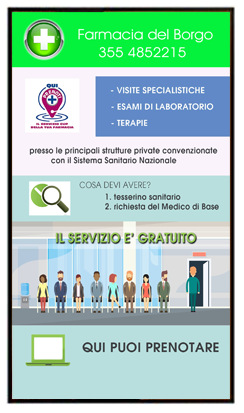 LI PREPARIAMO
NOI
PER TUTTO ILPERIODO DIUTILIZZO
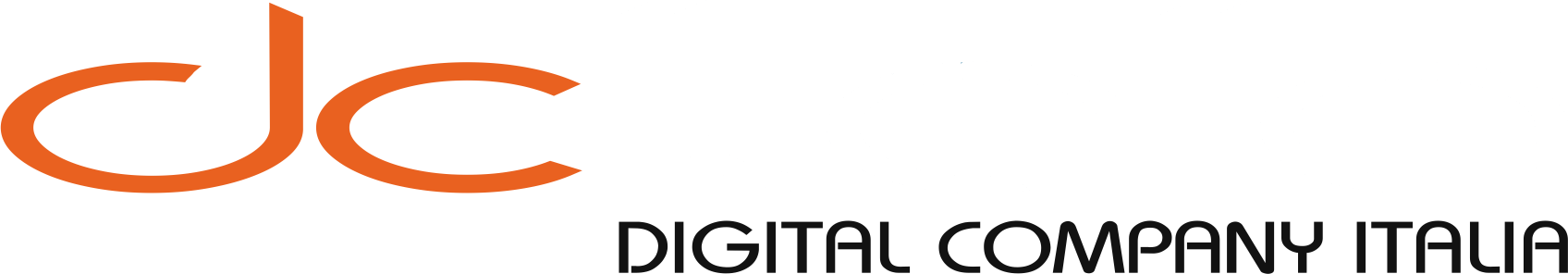 Noi non vendiamo monitor
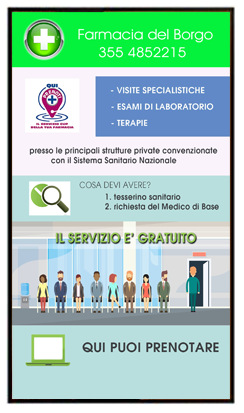 Noi offriamo SOLUZIONI
/ mese *
(per vetrina con sole diretto incidente)
95 €
75 €
/ mese *
(per  interni o vetrina riparata da sole diretto incidente)
* In noleggio operativo 60 mesi – 5 anni di garanzia integrale – trasporto incluso – installazione inclusa – creazione contenuti inclusa
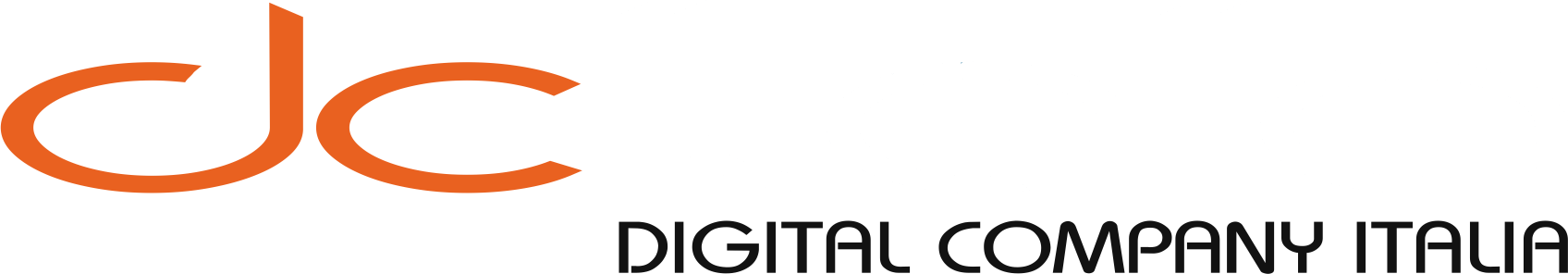 per ulteriori informazioni
IN PIEMONTE
335 5357408
segreteria@ilabitalia.eu